Microcalorimeter for PTOLEMY
M. Rajteri
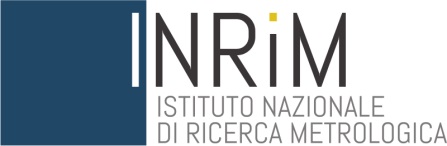 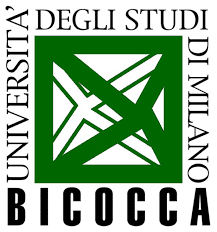 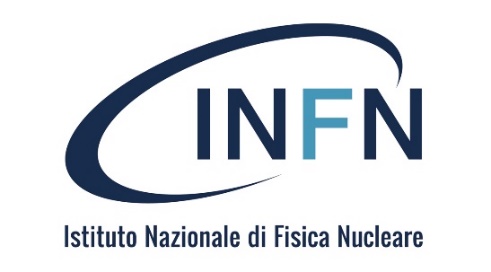 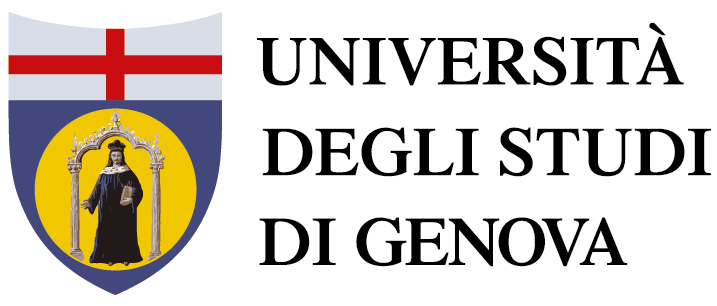 Microcalorimeter for PTOLEMY
2
Andi Tan
(Princeton)
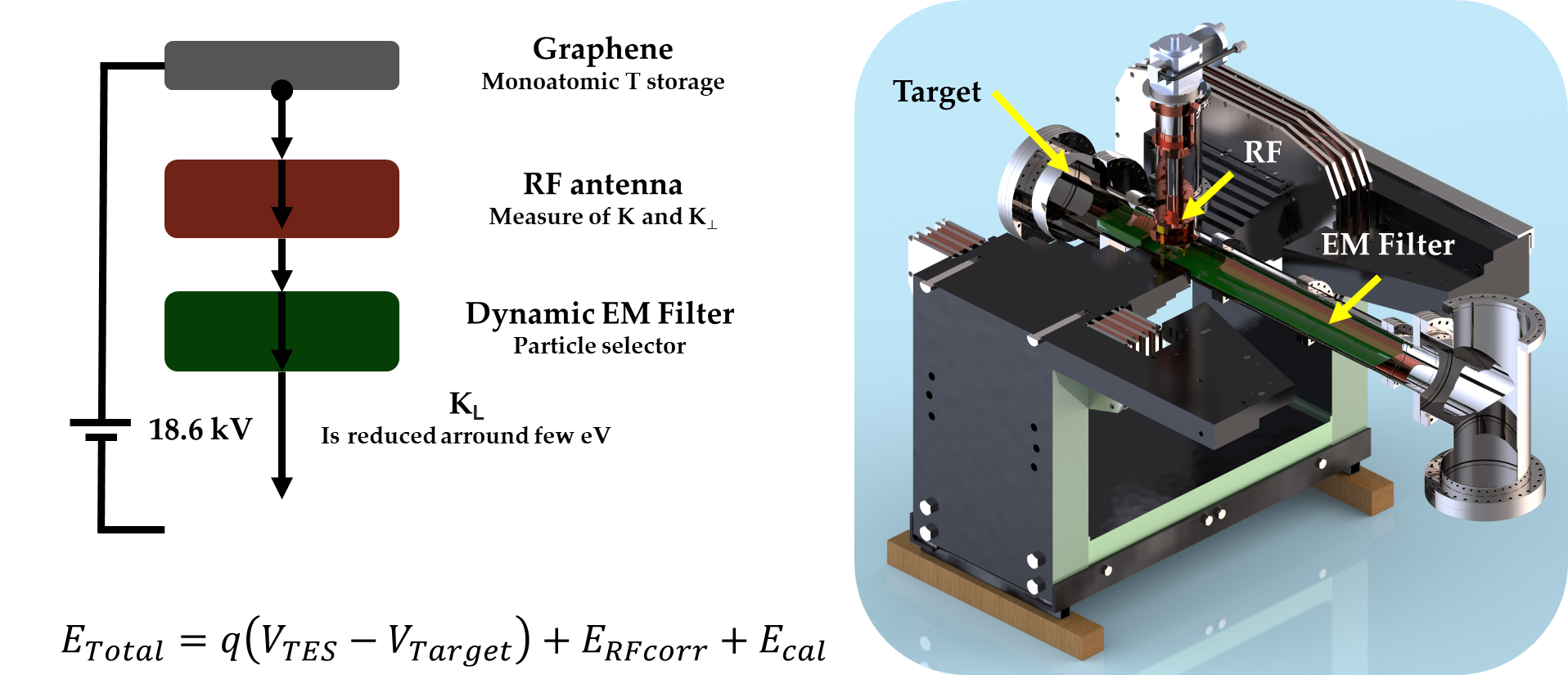 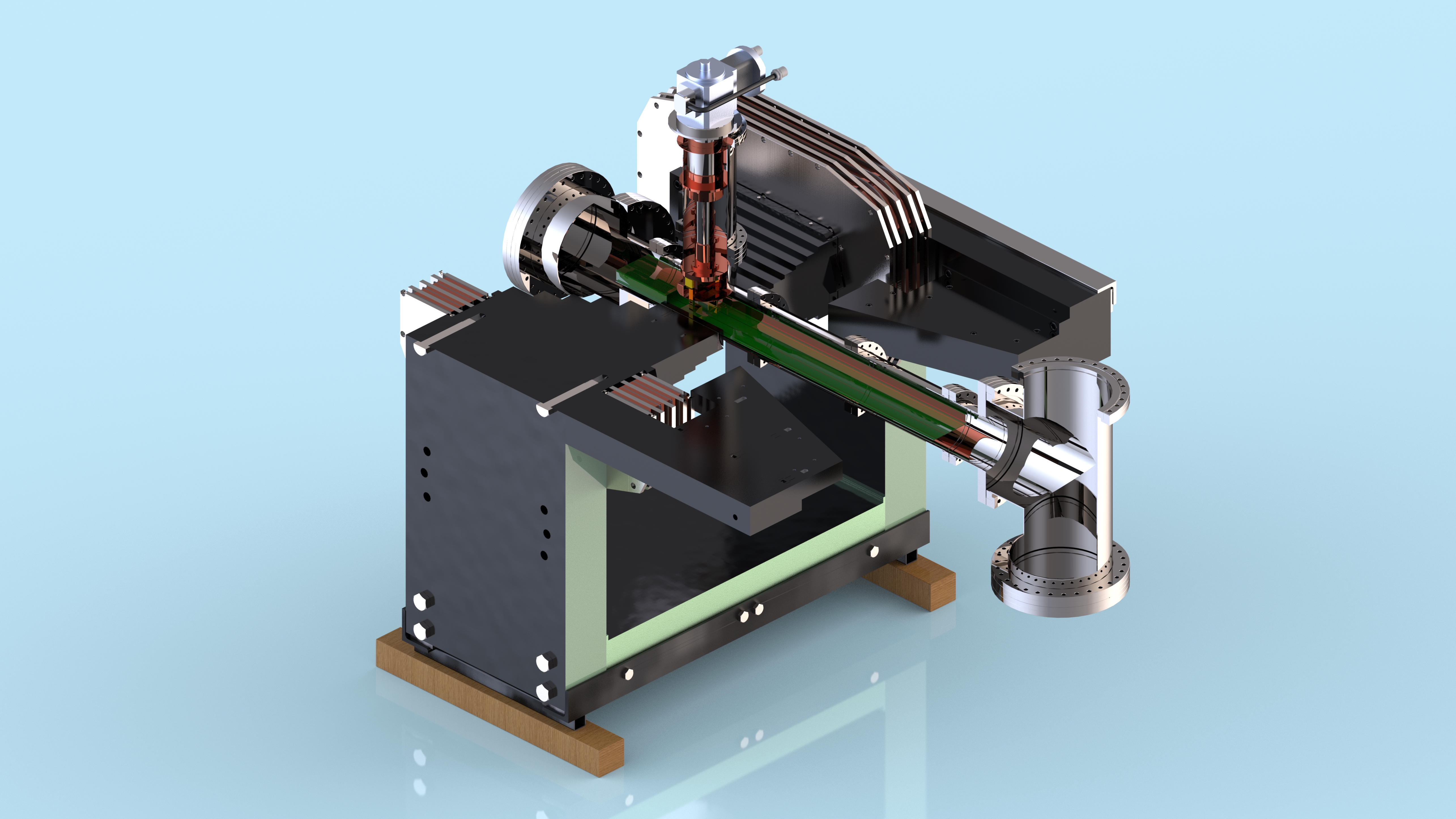 Graphene
Monoatomic T storage
Target
RF
RF antenna
Measure of K and K⟂
EM Filter
Dynamic EM Filter
Particle selector
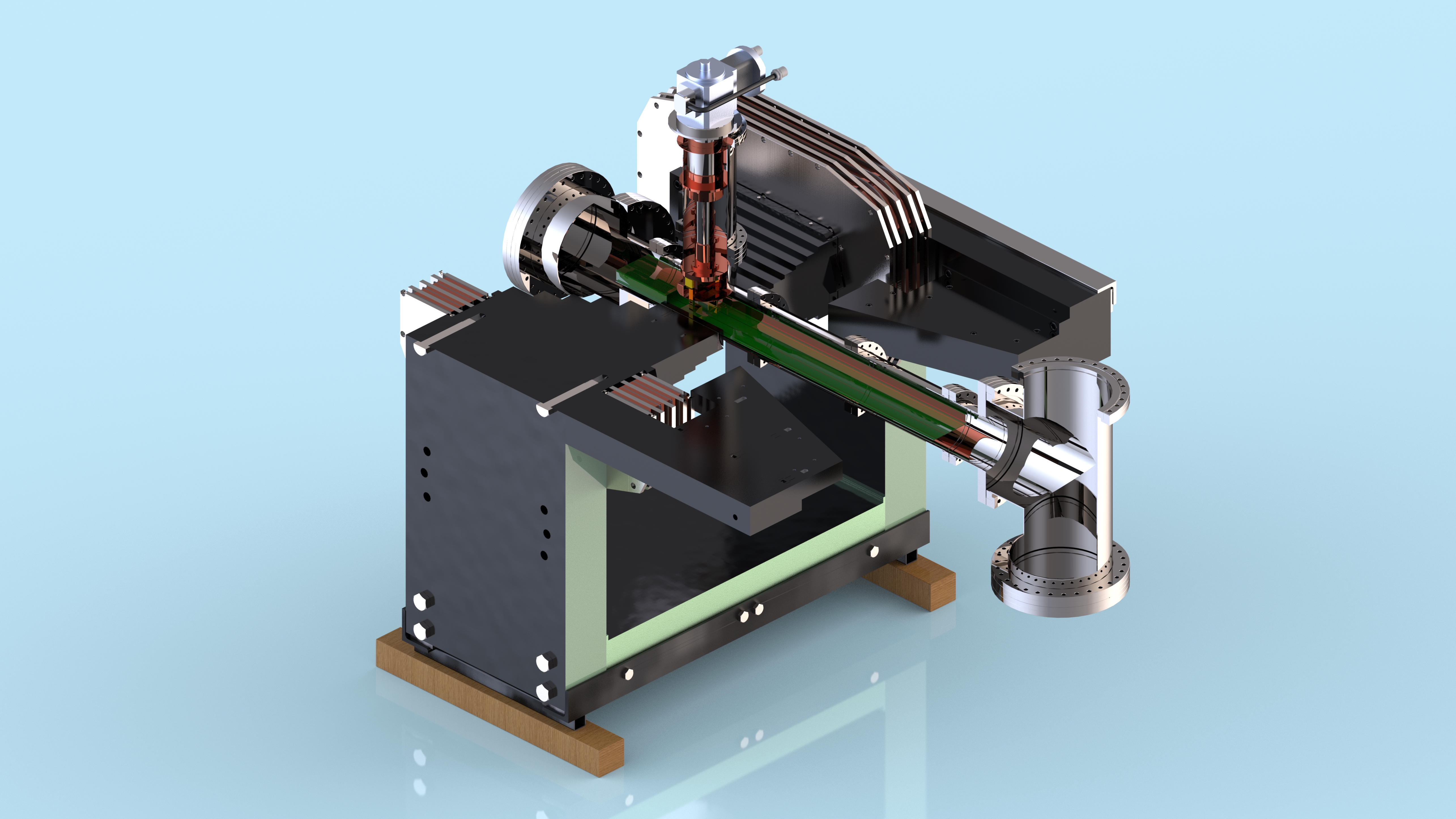 KL
Is reduced arround few eV
18.6 kV
Calorimeter
TES provide a differential E measurement
Calorimeter
TES provide a differential E measurement
Microcalorimeter
Microcalorimeter
Goal for electron resolution  ΔEe = 50 meV @10 eV
[Speaker Notes: Più preciso su cosa lo rende un detector nelle varie applicazioni]
Superconducting single photon detectors
3
STJ (1991)
Superconducting Tunnel Junction
TES (1995)
Transition-edge Sensor
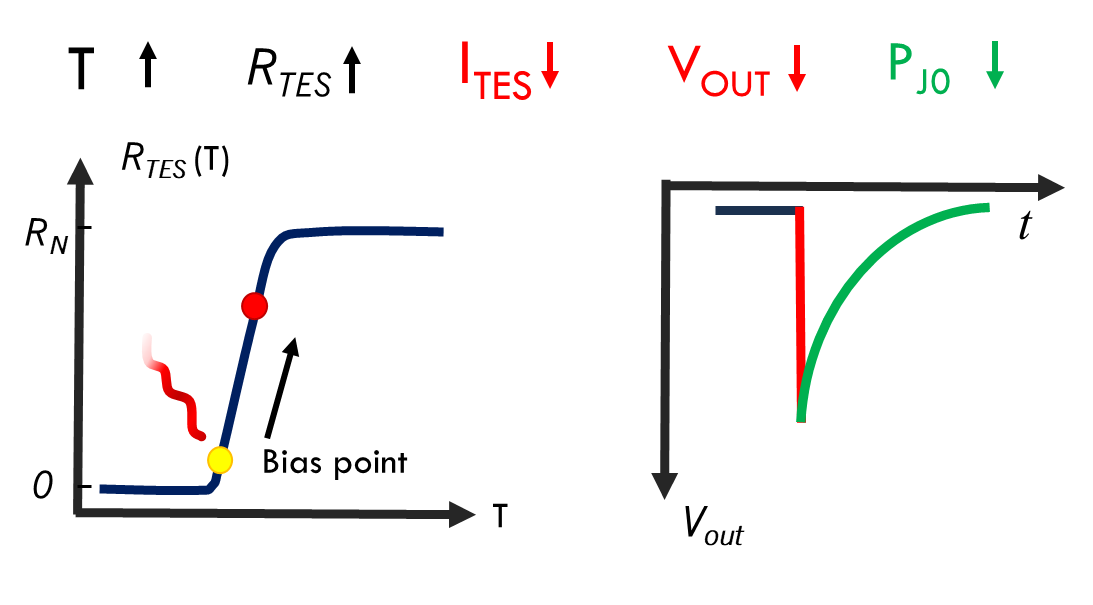 Q ~ Eph/ΔSC
SC
I
SC
SNSPD (2001)
(Superconductive Nanowire Single Photon Detector )
MKID (2008)
(Microwave Kinetic Inductance Detecor)
light
F0
|S21| [dB]
dark
δf
Frequency [GHz]
[Speaker Notes: Pochi al mondo hanno ottenuto buoni risultati con STJ. Difficili gli array,]
Superconducting single photon detectors
4
Ceccarelli, Francesco, et al. "Recent advances and future perspectives of single‐photon avalanche diodes for quantum photonics applications." Advanced Quantum Technologies 4.2 (2021): 2000102.
Lita, Adriana E., et al. "Development of superconducting single-photon and photon-number resolving detectors for quantum applications." Journal of Lightwave Technology 40.23 (2022): 7578-7597.
Superconducting single photon detectors
5
Ceccarelli, Francesco, et al. "Recent advances and future perspectives of single‐photon avalanche diodes for quantum photonics applications." Advanced Quantum Technologies 4.2 (2021): 2000102.
Lita, Adriana E., et al. "Development of superconducting single-photon and photon-number resolving detectors for quantum applications." Journal of Lightwave Technology 40.23 (2022): 7578-7597.
Transition-Edge Sensors
6
Transition-Edge Sensors (TESs): detectors that exploit the strongly temperature-dependent resistance of the superconducting phase transition
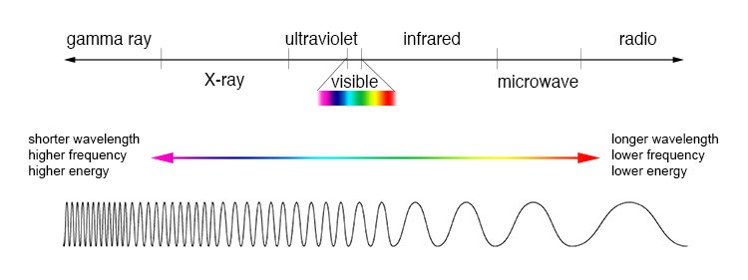 ~1 keV  ~1 eV      ~ 1meV
Calorimeter: energy detection
 
NIR, Visible, UV, x-ray, gamma ray
 alpha particles
Near future….electrons
Bolometer: power detection  
 
far-infrared (FIR)
 ÷
 microwaves (THz-GHz)
TES calorimeter
7
A Calorimeter is a device used to measure the absorbed energy
C = heat capacity 
G = Thermal conductance
T
T=E/C
Energy resolution
 = C/G
t
Performs better at low temperature and with small C
Eγ
C
ΔT
G
Tbath
[Speaker Notes: Più preciso su cosa lo rende un detector nelle varie applicazioni]
TES calorimeter
8
Microcalorimeters based on the steep superconductive transition of a metallic film.

Excelent energy resolution:
Energy of a single particle
Number of particles
Low dark count rates
Near unit quantum efficiency 

Applications:
X-rays detection
Telecommunications
Quantum technologies
Metrology
Astrophysics
Particle experiments
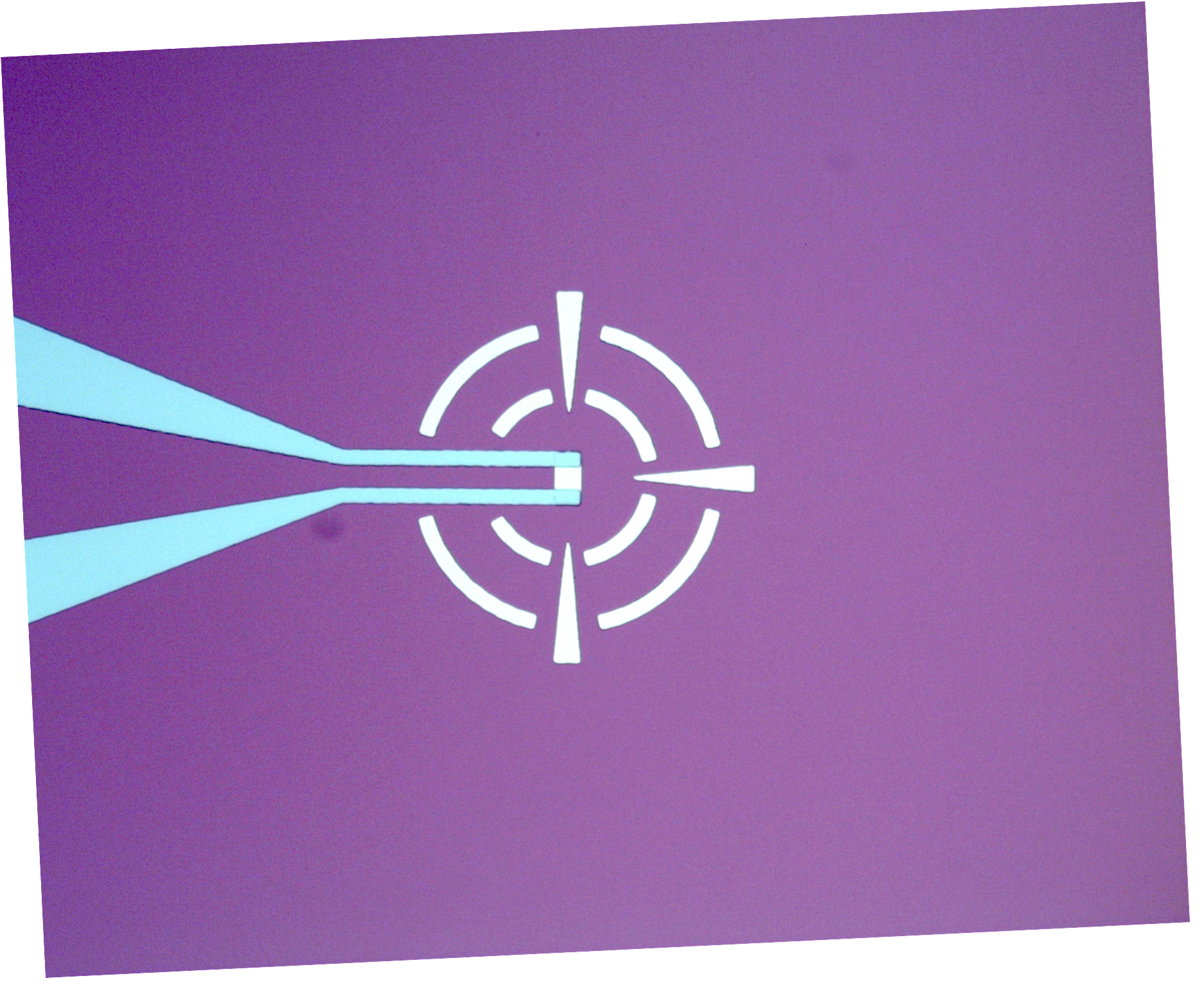 10 µm
[Speaker Notes: Più preciso su cosa lo rende un detector nelle varie applicazioni]
TES calorimeter
Tbath < TC /2
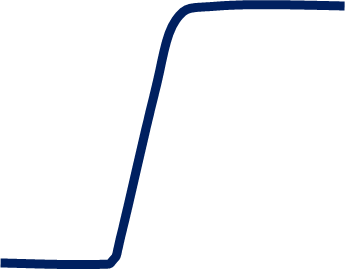 Bias point
Bias point
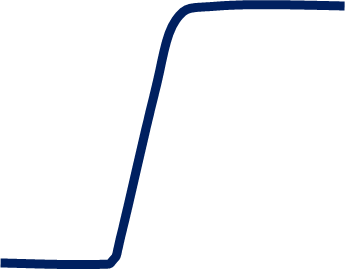 RTES
RTES
PJ0
T
RTES
ITES
TTES
VOUT
Vout
ITES
Rfb
RTES (T)
SQUID
Lfb
RN
Rbias
Lin
t
Ibias
RTES
0
Vout
[Speaker Notes: Voltage bias perché Rbias molto piccola. Irwing nel 95 ha introdotto ETF]
Photon counting characterization
10
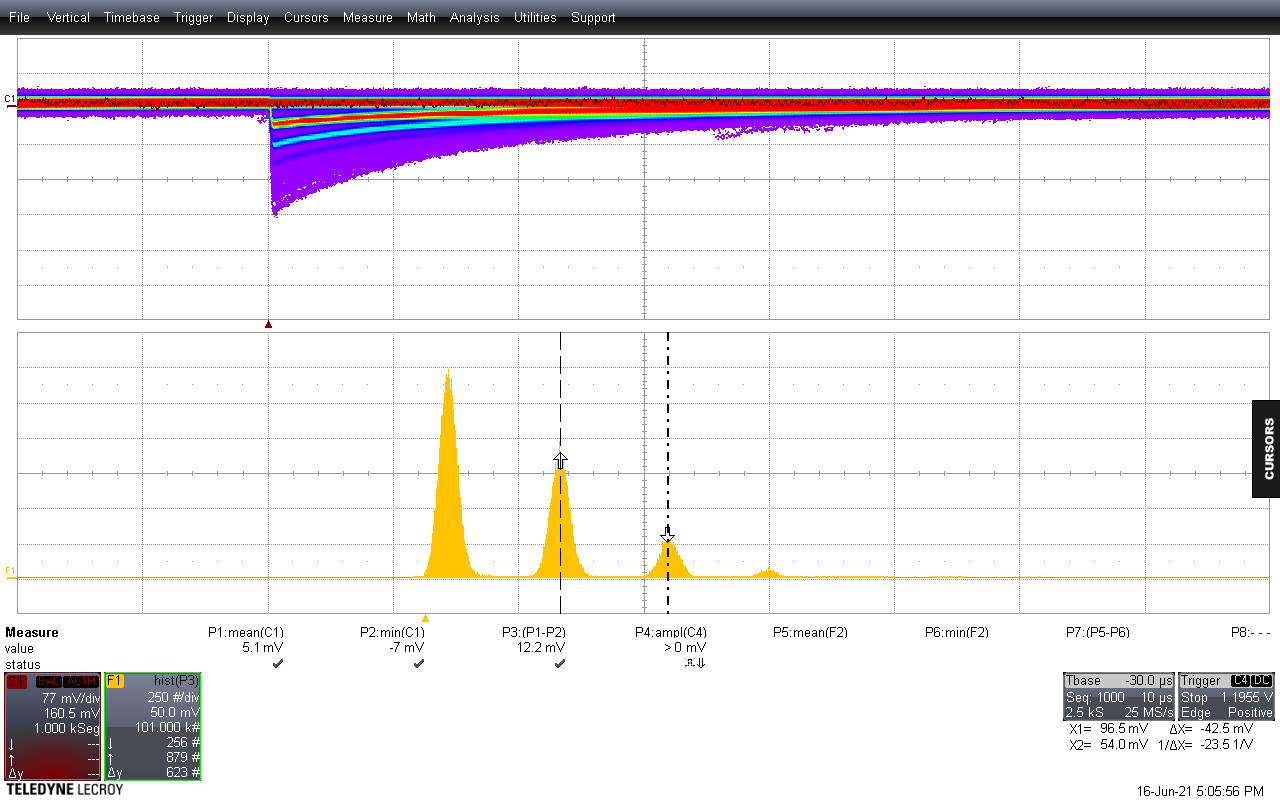 Amplitude
λ= 1540 nm
0 ph
Counts
1 ph
2 ph
3 ph
TES: Performances
11
Transition sharpness

Effective response time

Trade-off between response time and energy resolution
Energy resolution

Trade-off between energy resolution and saturation energy
Saturation Energy
TES @INRiM
12
Tbath= 40 mK
λ = 1540 nm (0.8 eV)
20x20 µm
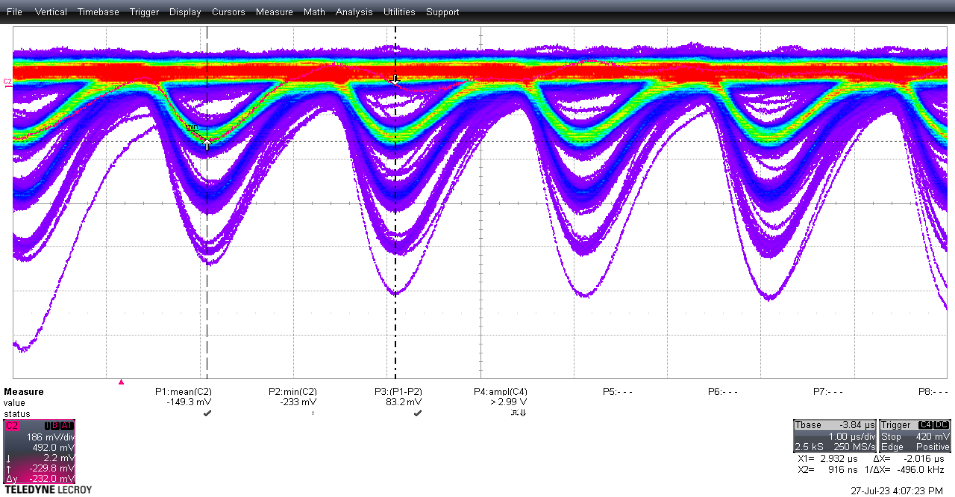 Saturation energy
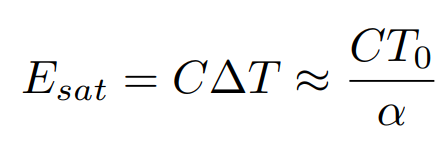 Repetition rate 500 kHz
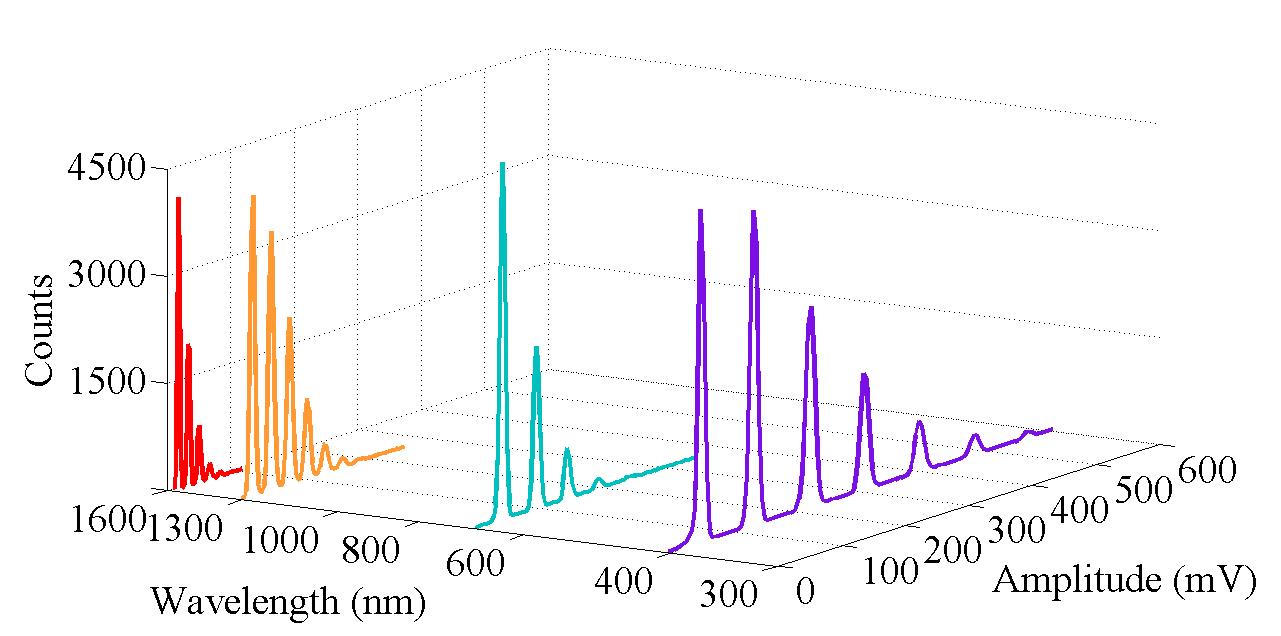 4500
Counts
3000
1500
600
400
1600
Amplitude (mV)
200
800
0
400
λ (nm)
TES structure: Lito1 and Lito2
13
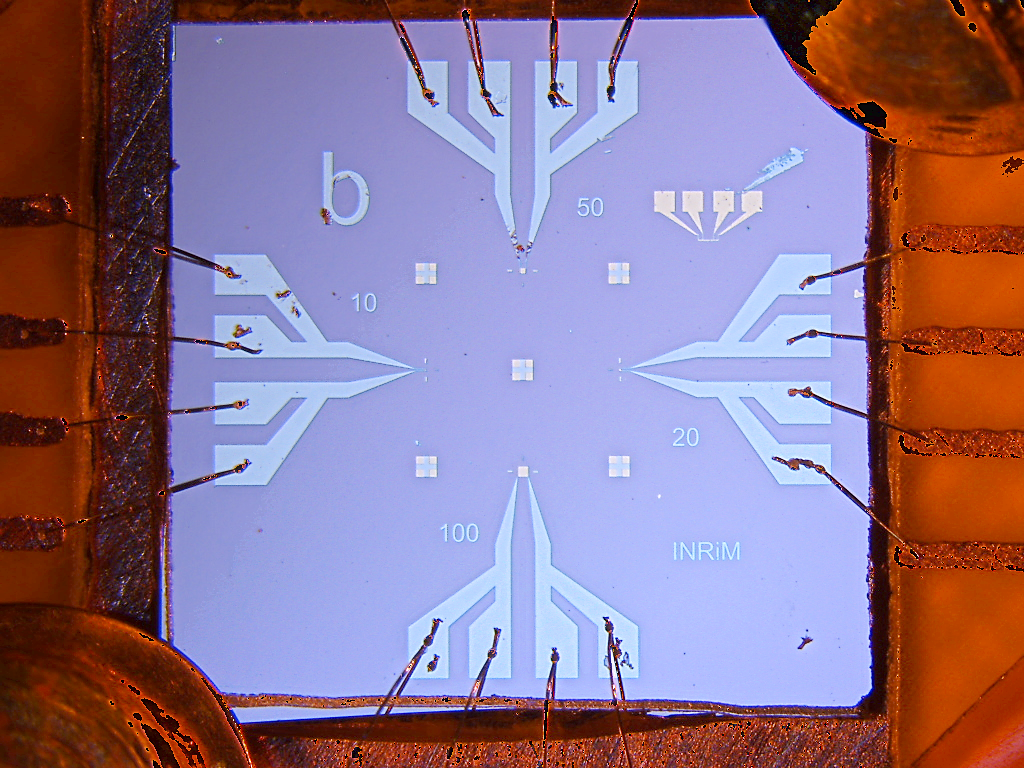 Nb 
wiring
Au 30 nm
Ti 12 nm
SiNX 500 nm
Si
SiNX 500 nm
Thermal bath
Lito1: T50
14
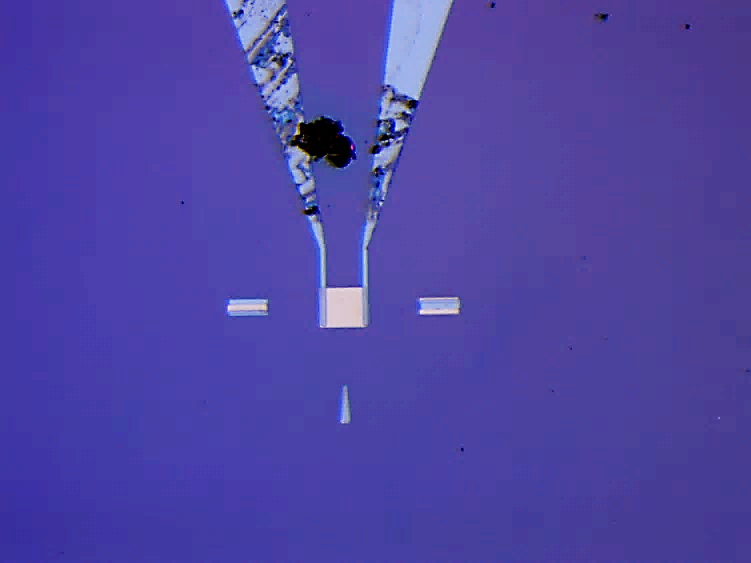 Histogram of pulses amplitude for fixed photon energy
50x50 µm (T50)

TC= 47 mK
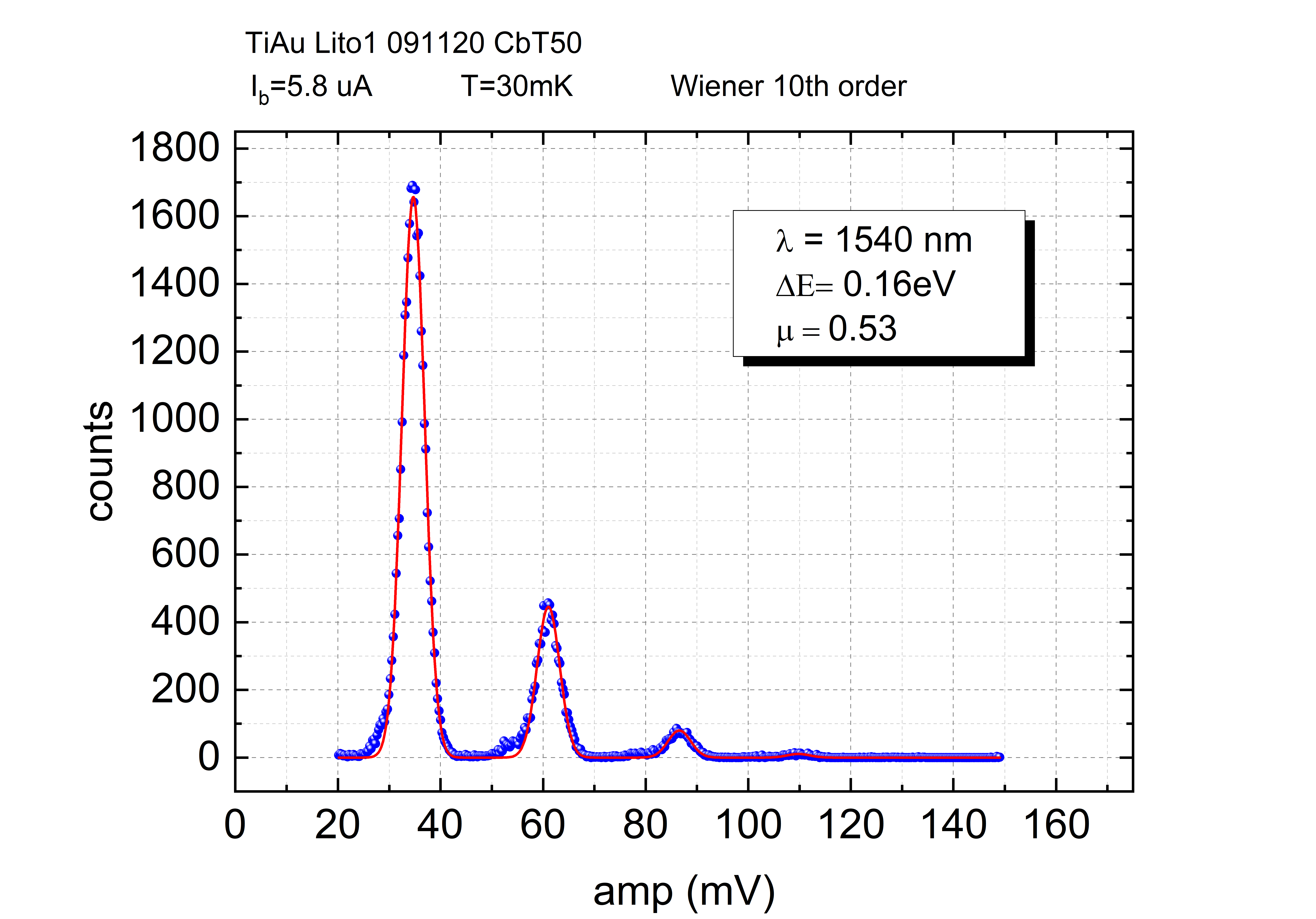 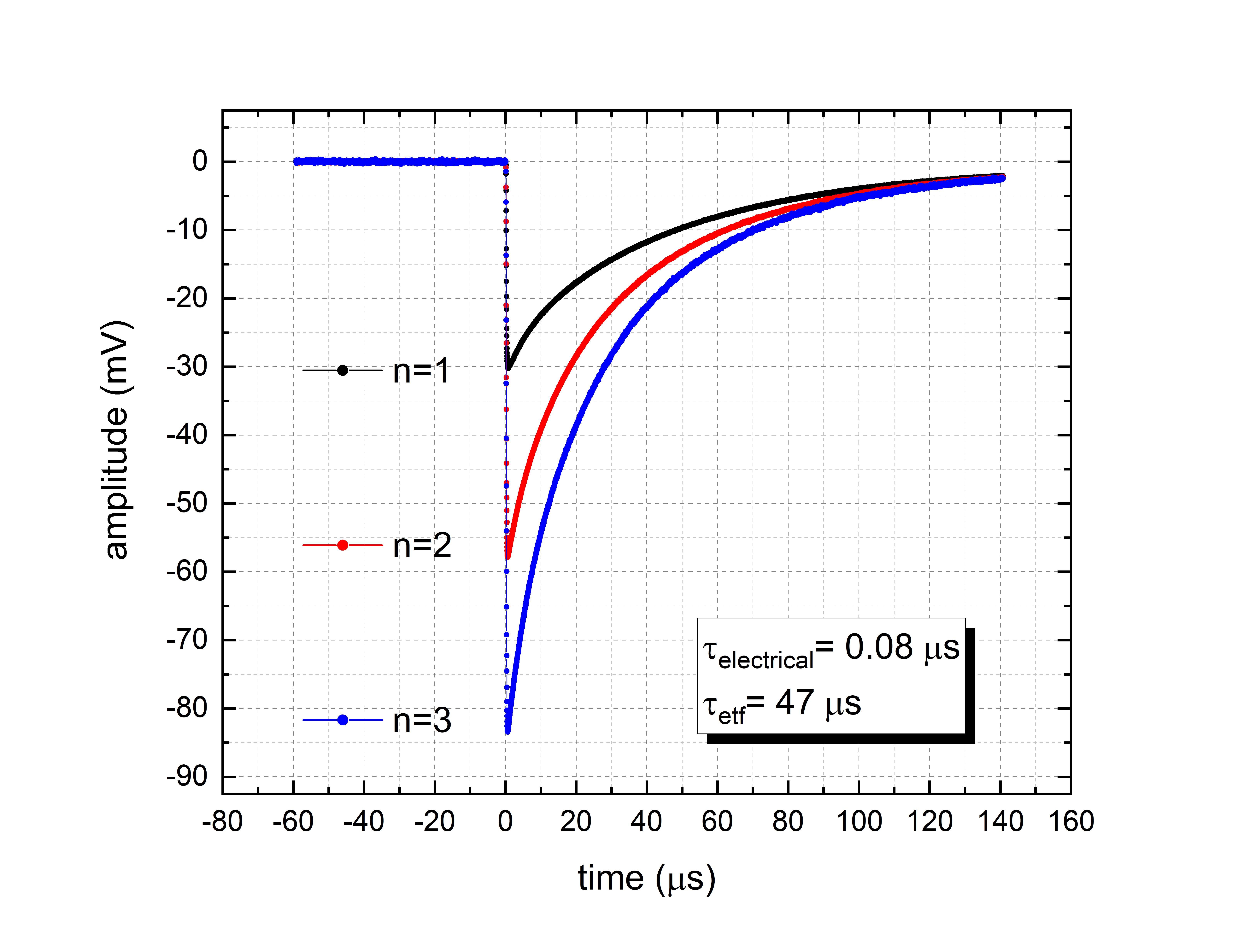 1
2
3
Lito2: T20
15
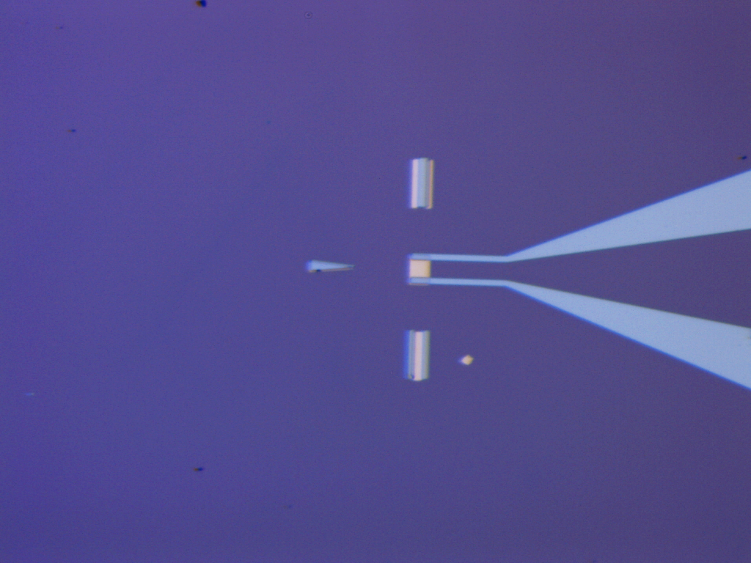 20x20 µm (T20)
RTES= 20% RN
Tbath= 40 mK
λ = 1540 nm (0.8 eV)
same result our APL13
but with an area
 4 times greater
Conclusion
16
PTOLEMY requirements for electron detection are very demanding
			 ΔE = 50 meV @10 eV

TESs are good candidate to reach this  goal

Best results up to now 
			ΔEfwhm = 114 meV ( =48 meV) (@ Tc~ 90 mK T20

Study of the materials and shape of devices are in progress

Cryogenic e-gun under development

……close to the first test on electron detection